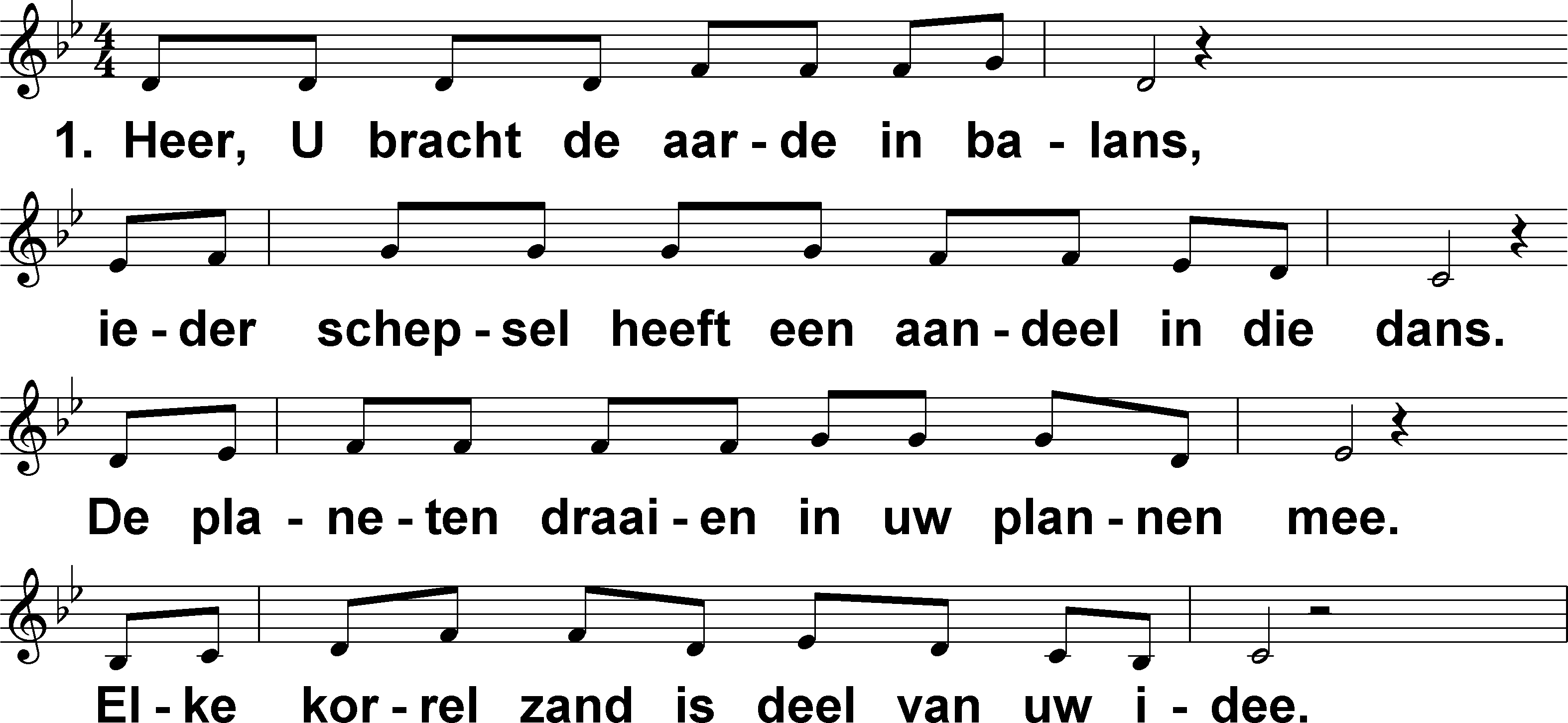 Breng ons in evenwicht (SvG) tekst R. Smith; muziek: A. Roest, muziekbewerking: M. Smith, R. Smith
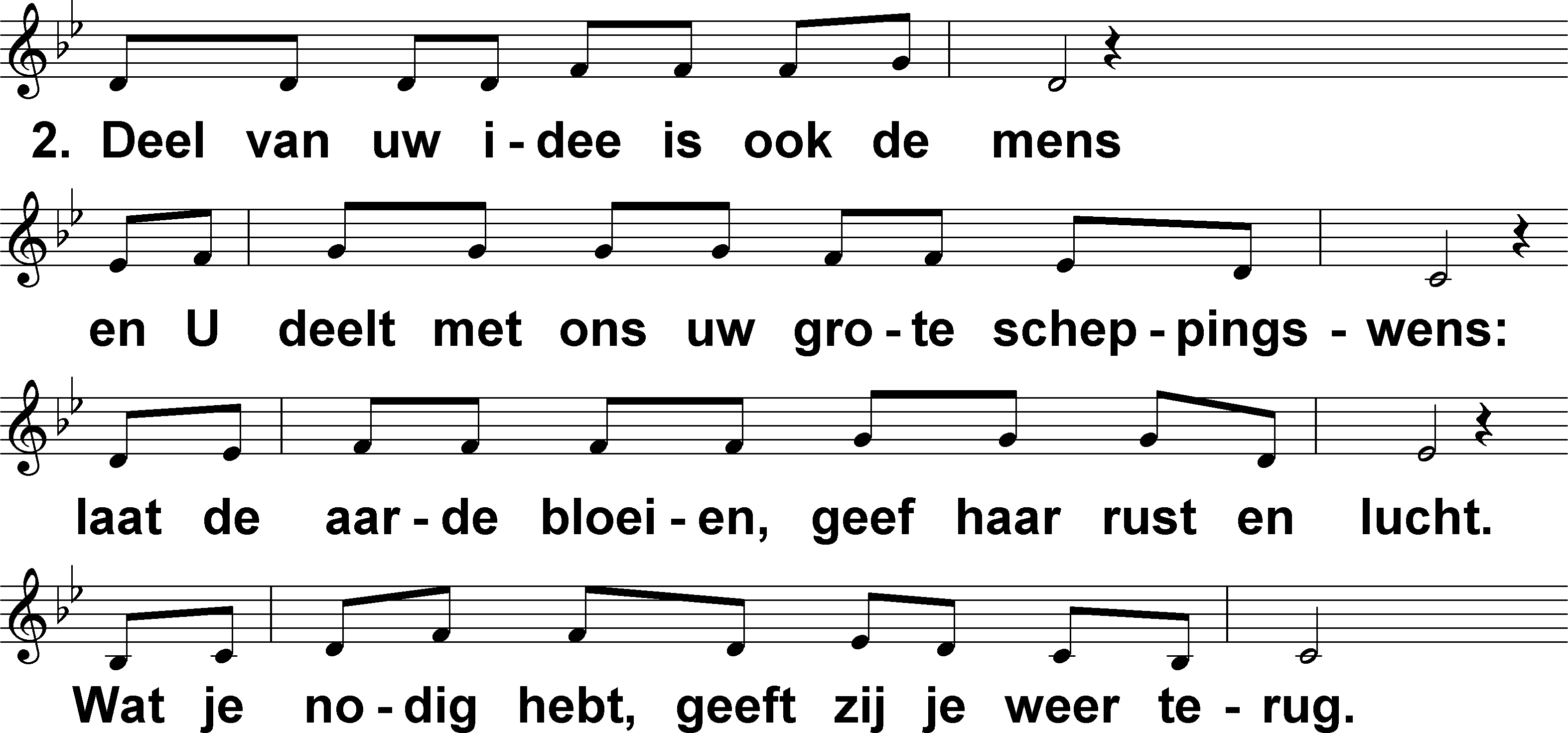 Breng ons in evenwicht (SvG) tekst R. Smith; muziek: A. Roest, muziekbewerking: M. Smith, R. Smith
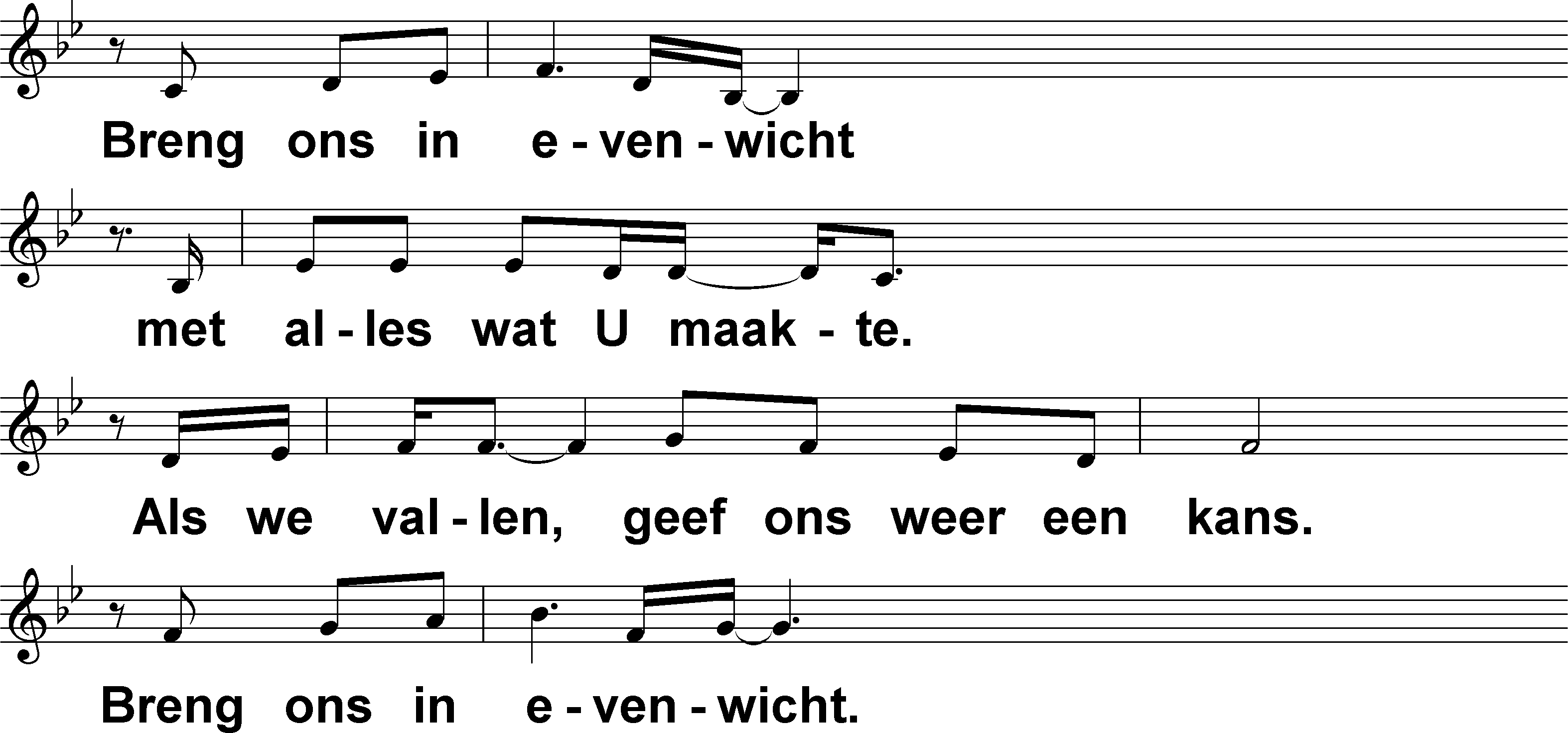 Breng ons in evenwicht (SvG) tekst R. Smith; muziek: A. Roest, muziekbewerking: M. Smith, R. Smith
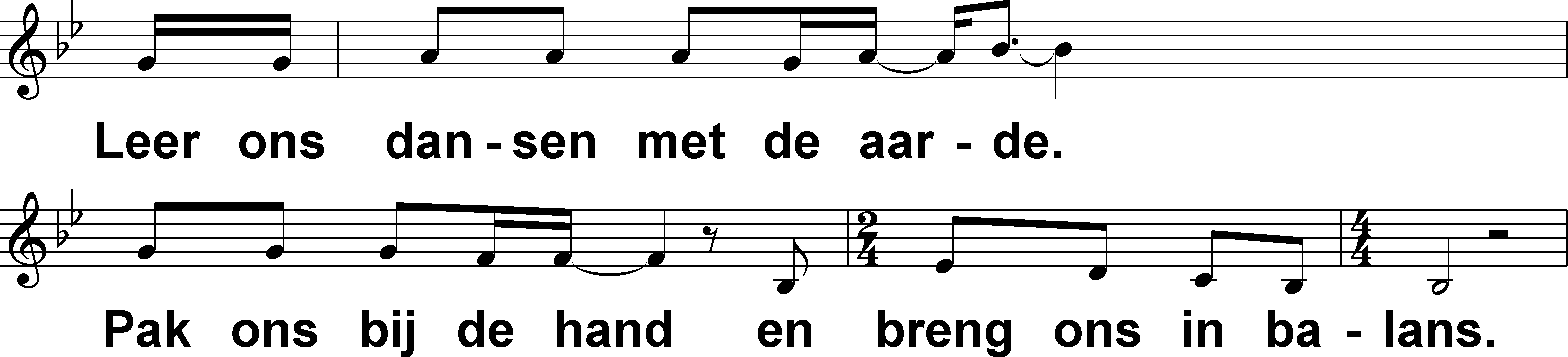 Breng ons in evenwicht (SvG) tekst R. Smith; muziek: A. Roest, muziekbewerking: M. Smith, R. Smith
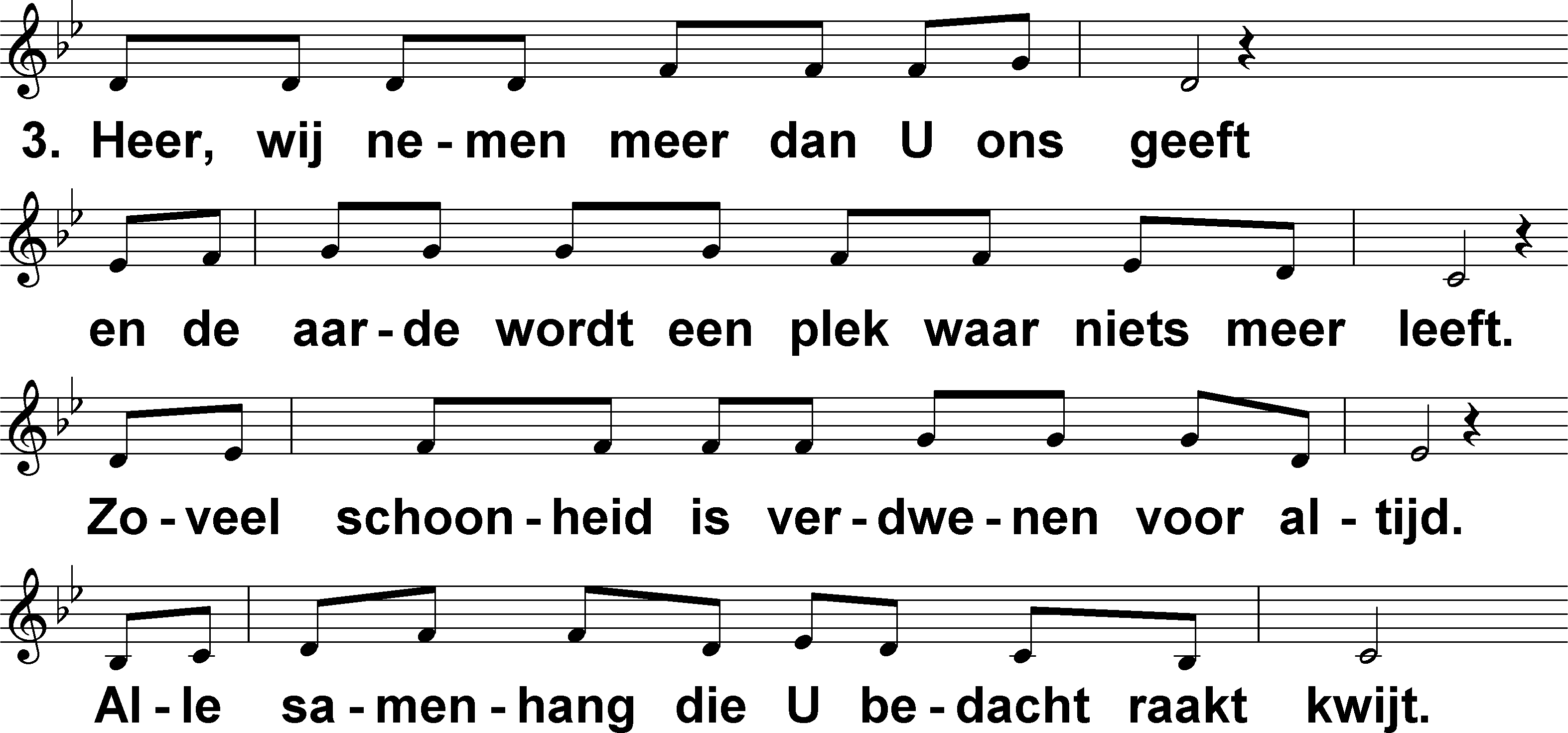 Breng ons in evenwicht (SvG) tekst R. Smith; muziek: A. Roest, muziekbewerking: M. Smith, R. Smith
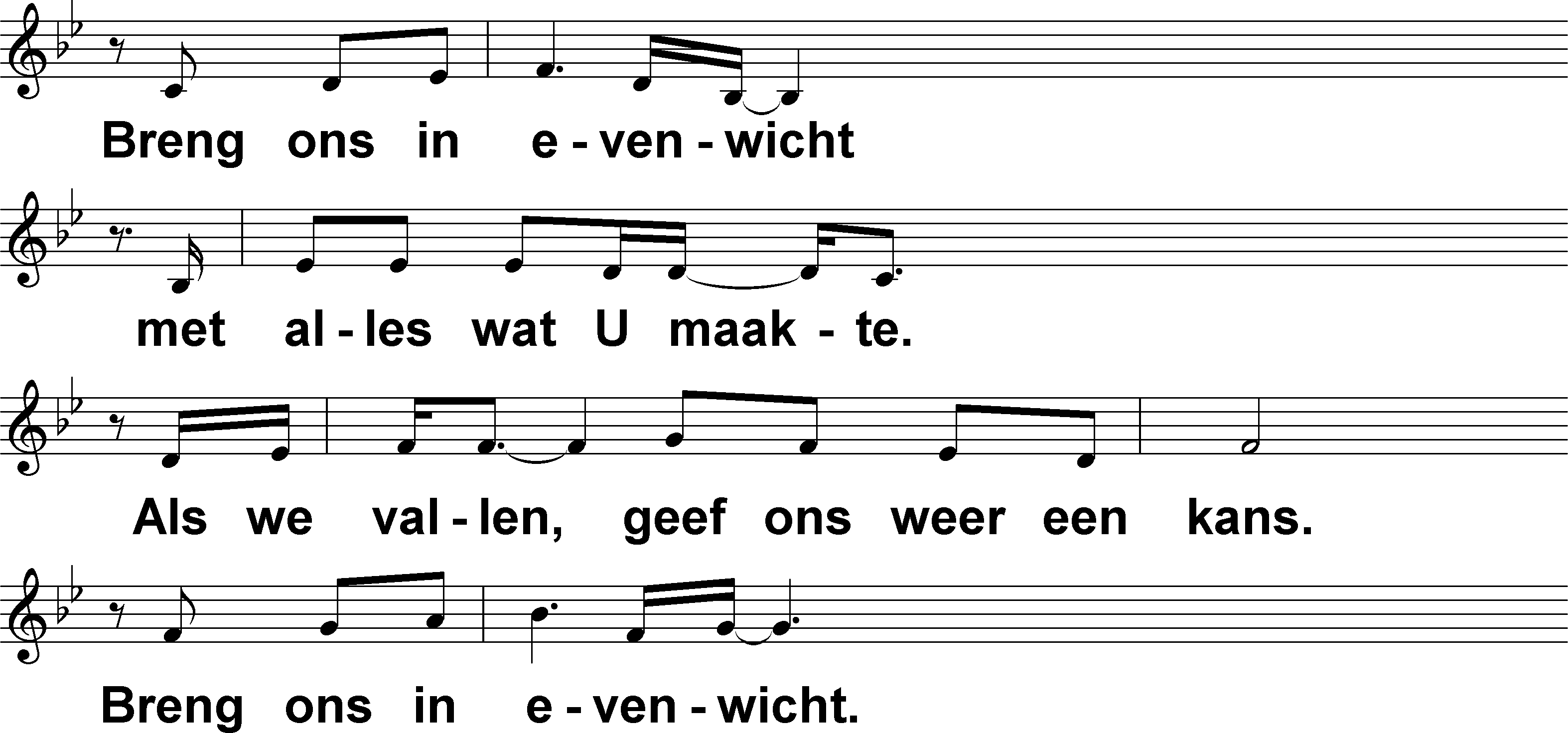 Breng ons in evenwicht (SvG) tekst R. Smith; muziek: A. Roest, muziekbewerking: M. Smith, R. Smith
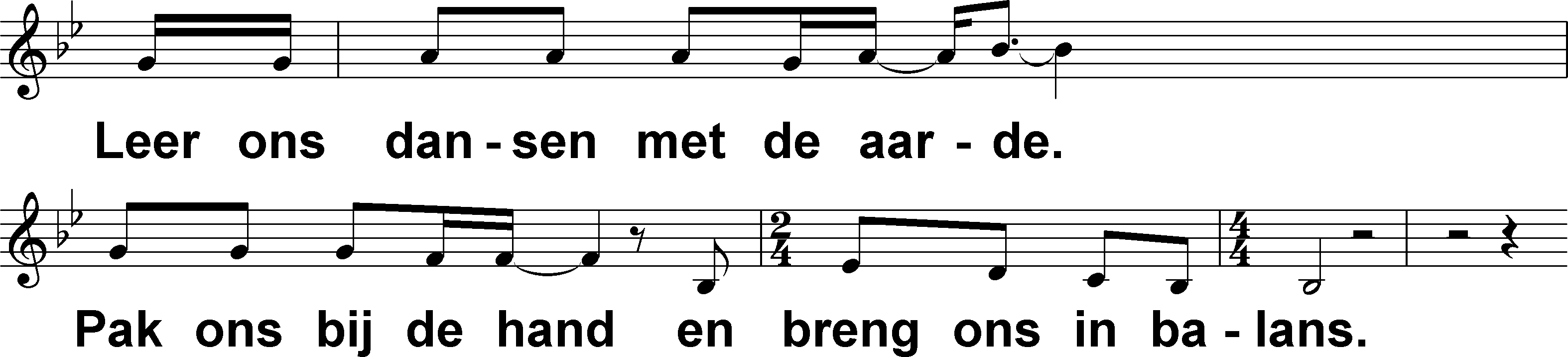 Breng ons in evenwicht (SvG) tekst R. Smith; muziek: A. Roest, muziekbewerking: M. Smith, R. Smith
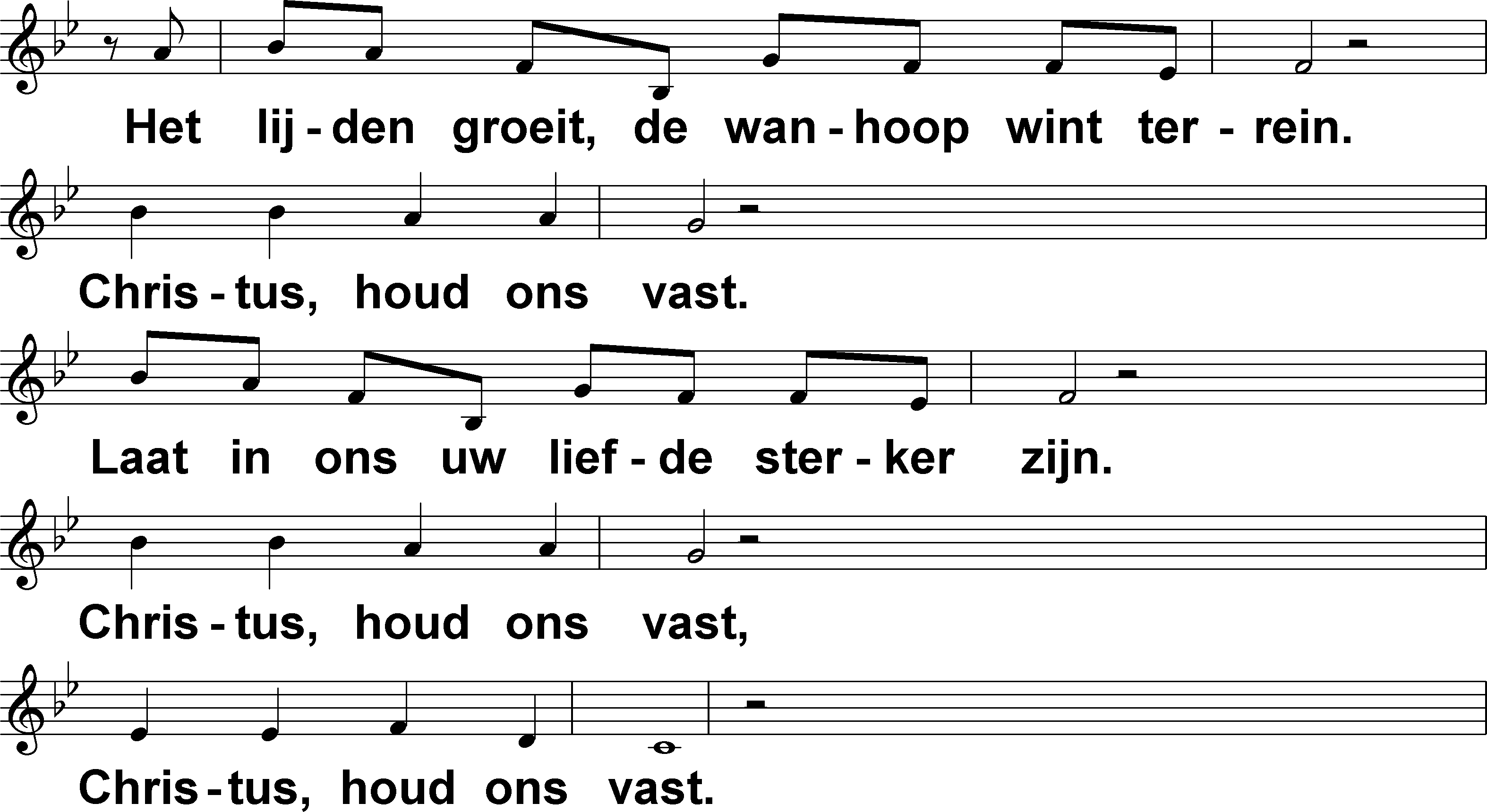 Breng ons in evenwicht (SvG) tekst R. Smith; muziek: A. Roest, muziekbewerking: M. Smith, R. Smith
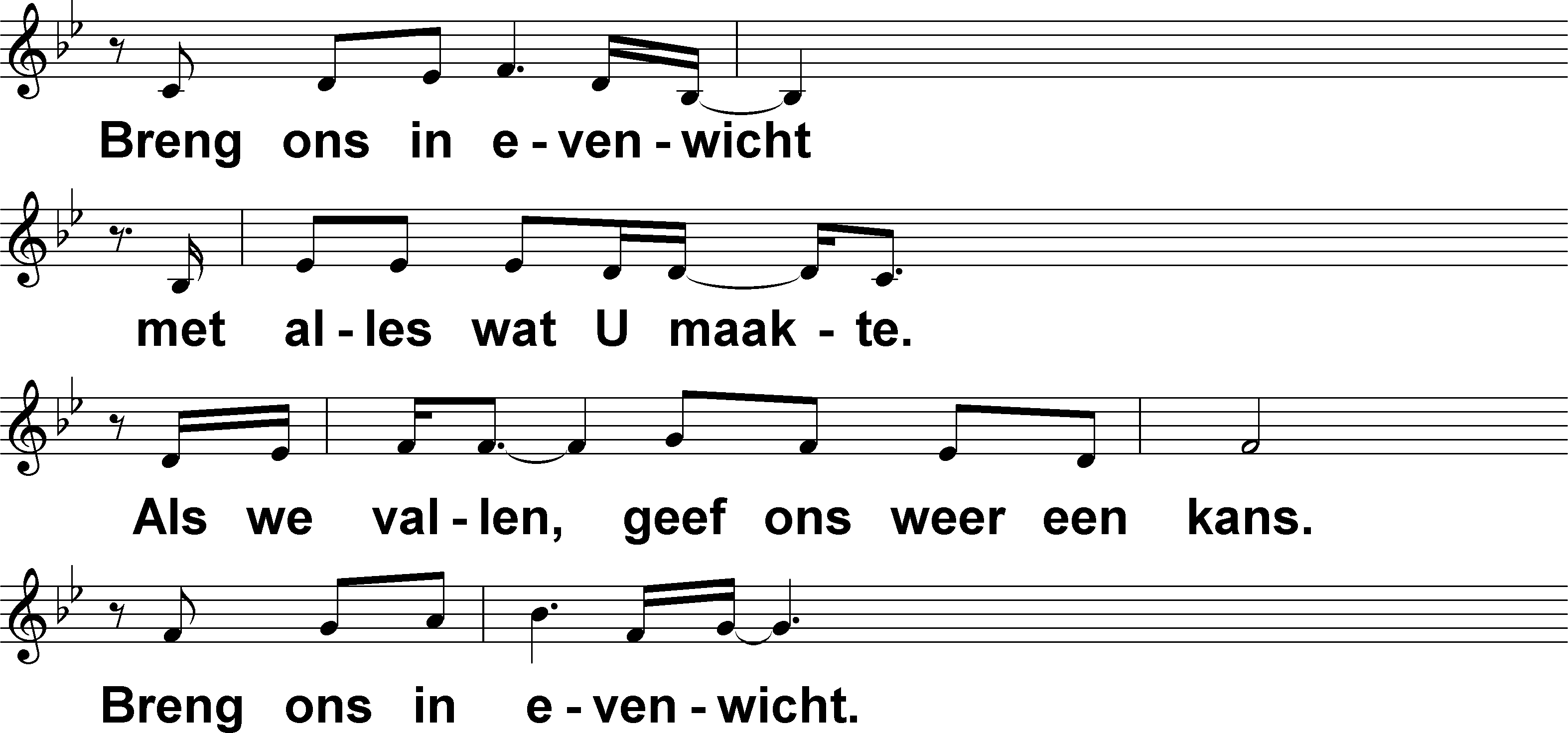 Breng ons in evenwicht (SvG) tekst R. Smith; muziek: A. Roest, muziekbewerking: M. Smith, R. Smith
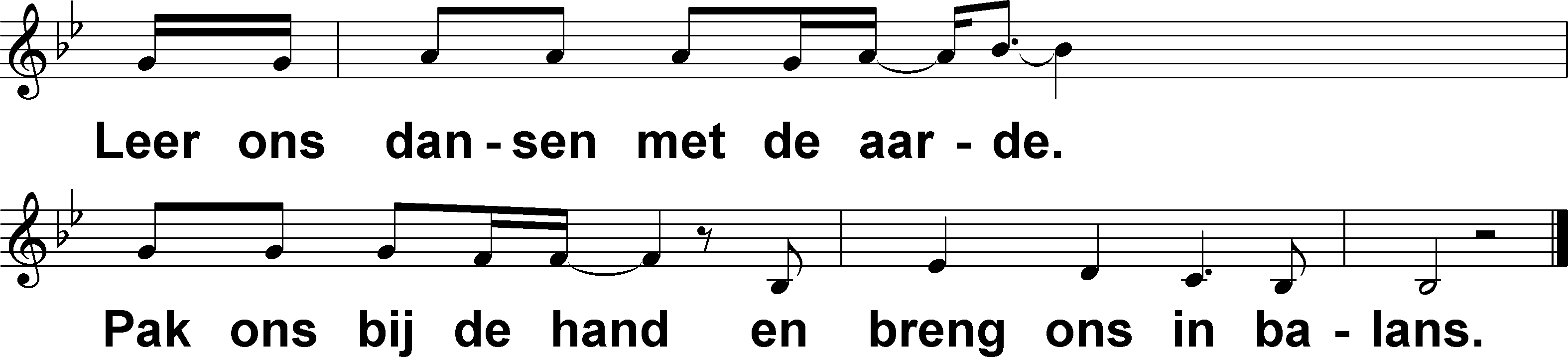 Breng ons in evenwicht (SvG) tekst R. Smith; muziek: A. Roest, muziekbewerking: M. Smith, R. Smith